ПСИХОАКТИВНЫЕ ВЕЩЕСТВА. ВРЕД ОТ УПОТРЕБЛЕНИЯ
Подготовила: Станина О.Н.
ГБОУ школа-интернат с. Малый Толкай
Здравствуйте!
Здоровье – это не только отсутствие  болезней, но и  состояние полного физического и духовного, социального благополучия.
Считаете ли вы себя благополучным человеком?
Психоактивное вещество (ПАВ)
Любые вещества, которые, при внедрении в организм человека могут изменять восприятие, настроение, способность к познанию, поведение и двигательные функции.
ПАВ
АЛКОГОЛЬ
ТАБАК
ГАЛЮЦИНОГЕННЫЕ ПРЕПАРАТЫ
ЛЕКАРСТВА
ТОКСИЧЕСКИЕ ВЕЩЕСТВА
НАРКОТИЧЕСКИЕ ВЕЩЕСТВА
ПСИХОСТИМУЛЯТОРЫ
ПОСЛЕДСТВИЯ УПОТРЕБЛЕНИЯ ПАВ
ФИЗИОЛОГИЧЕСКИЕ:
Нарушение обмена веществ.
Снижение иммунитета.
Снижение уровня интеллекта.
Поражение печени, сердца, и других внутренних органов.
Риск заражения СПИДом, гепатитом С,  и т.д.
Риск рождения детей с различными отклонениями и уродствами.
СОЦИАЛЬНЫЕ:
Деградация личности
Потеря семьи, друзей
Разрушение социальных связей
Потеря работы
Потеря свободы
Полное подчинение наркотику
Вот что бывает....
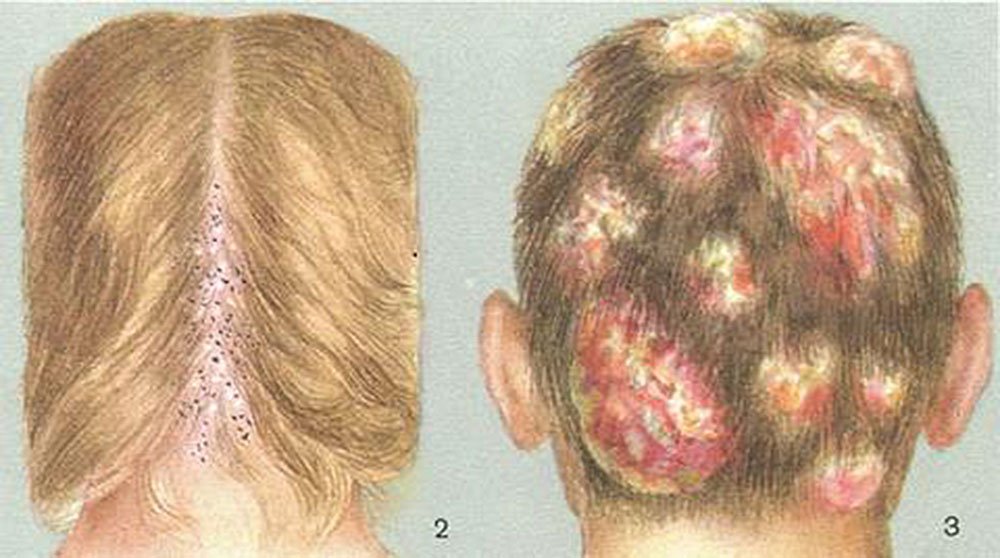 Печень и мозг
Через 7 лет…
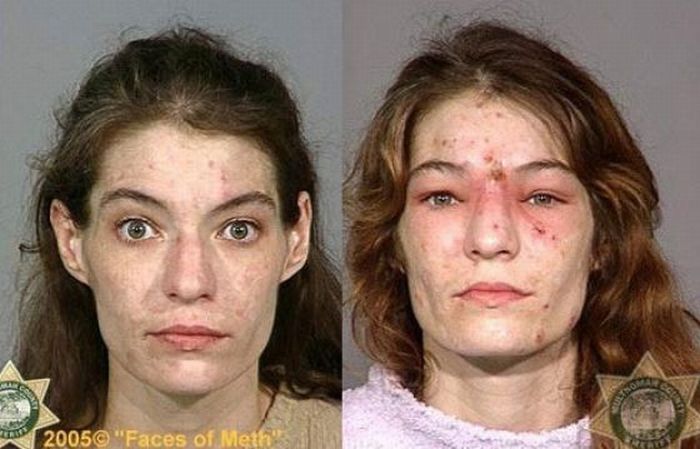 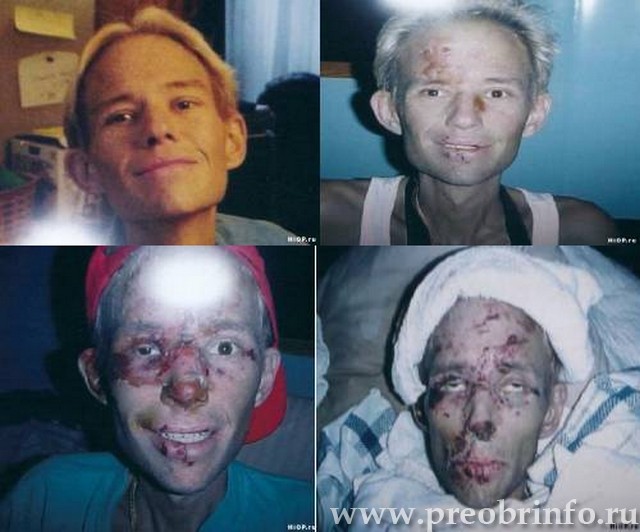 Рождение детей с отклонениями
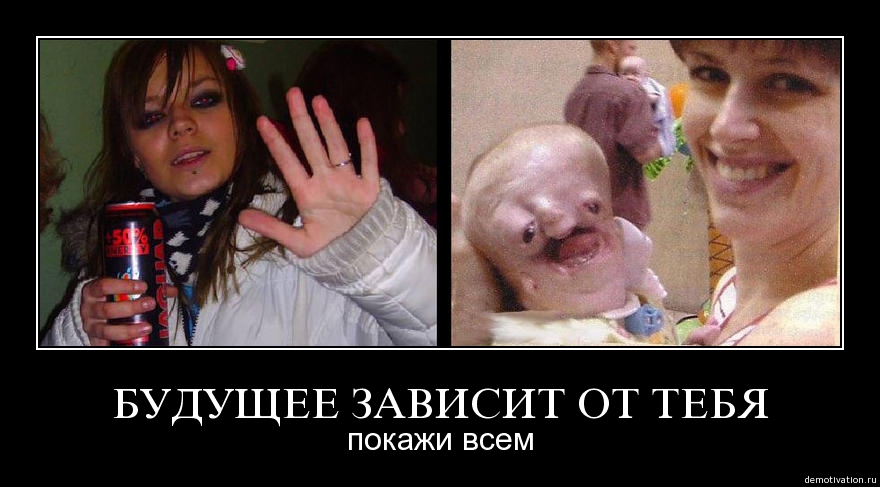 ЗАДУМАЙСЯ
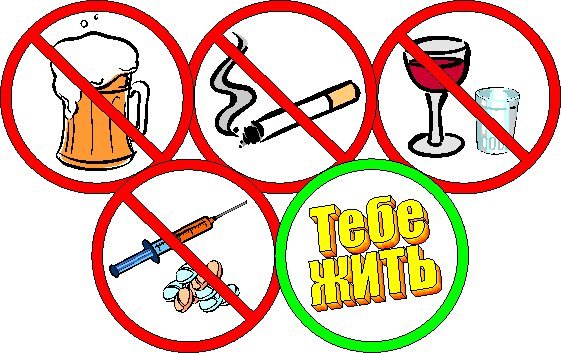 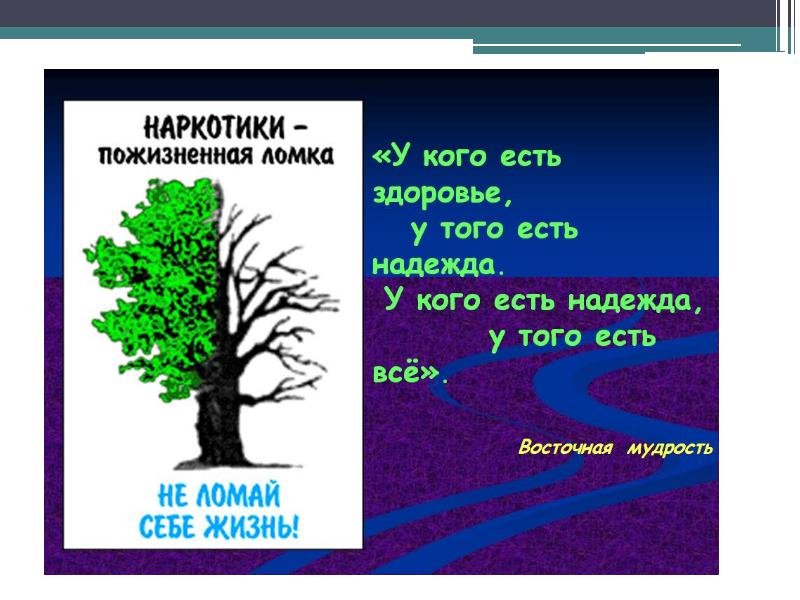 СПАСИБО ЗА ВНИМАНИЕ!